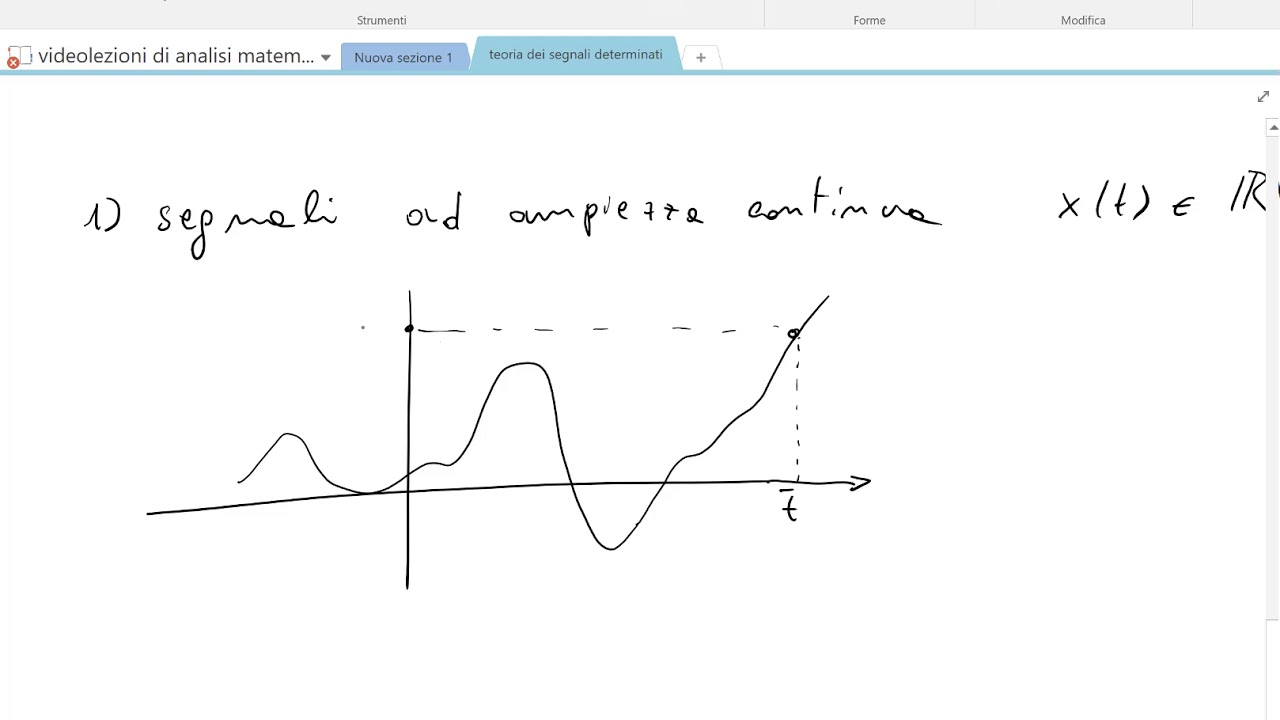 Teoria dei Segnali
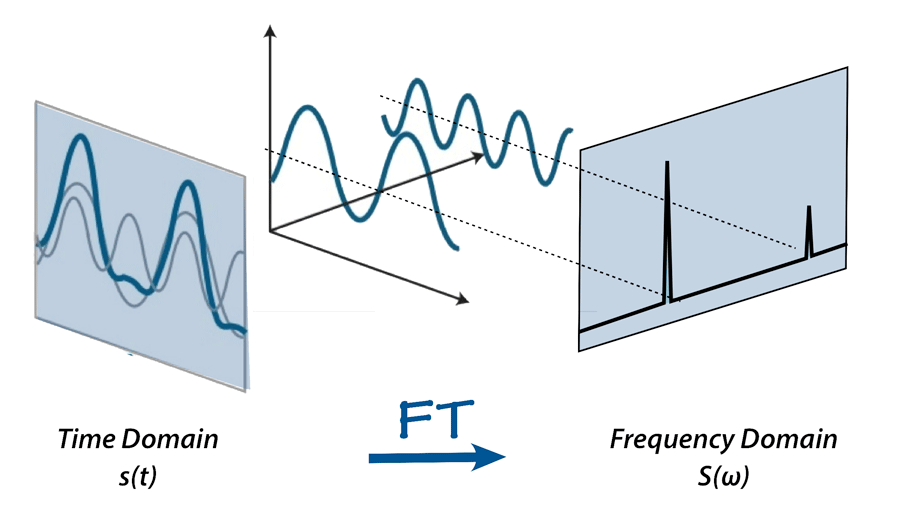 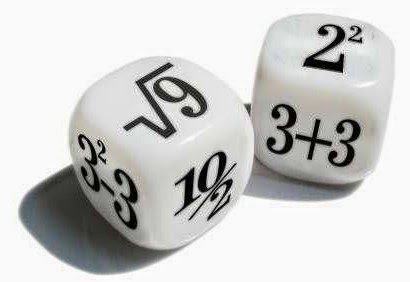 Corso di Laurea: 
Scienze Nautiche Aeronautiche e Meteo-Oceanografiche
Anno Accademico: 2022/2023
Crediti: 9 CFU
Docente: Giampaolo Ferraioli
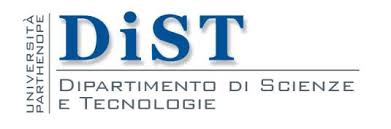 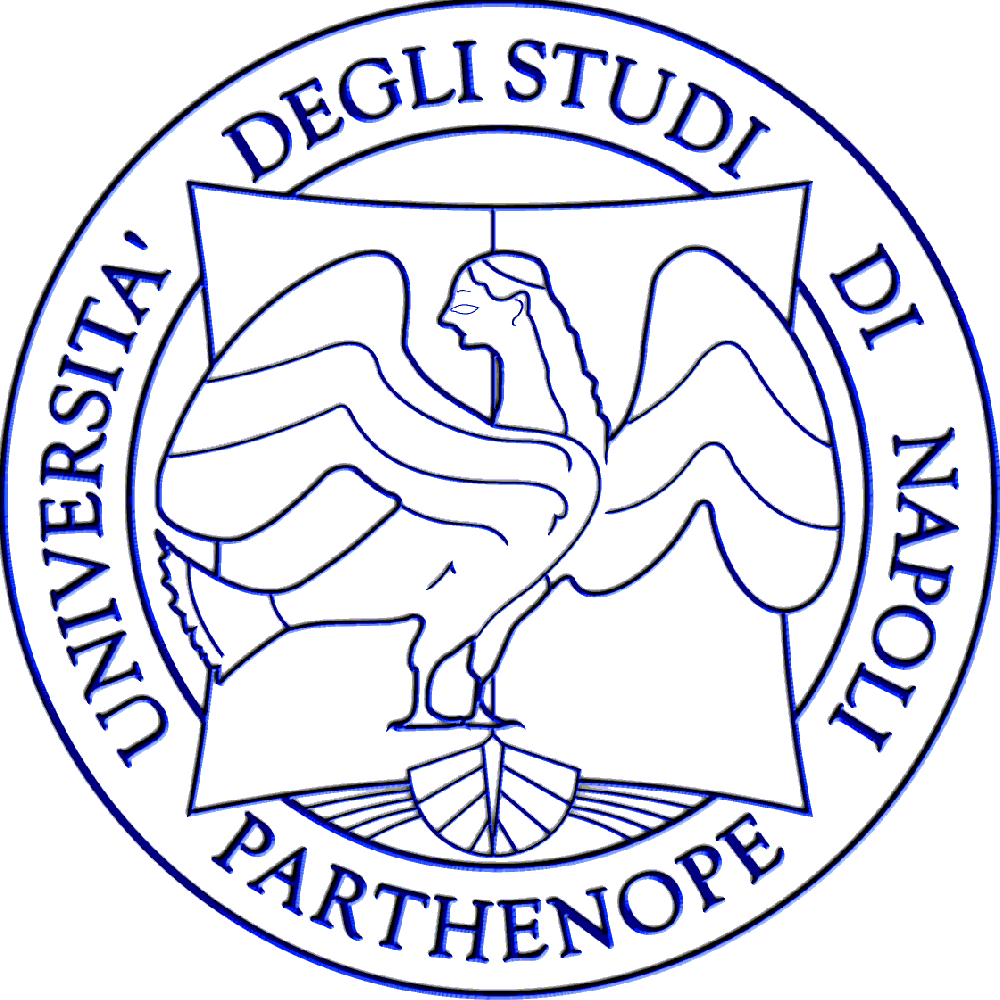 Sommario
Calcolo TF Delta di Dirac
Esempi
Proprietà della FT
Delta di Dirac
A un segnale di durata infinitesima, la (Delta di Dirac) corrisponde un segnale di Banda infinita (il segnale costante)
Proprietà Ritardo Temporale TF